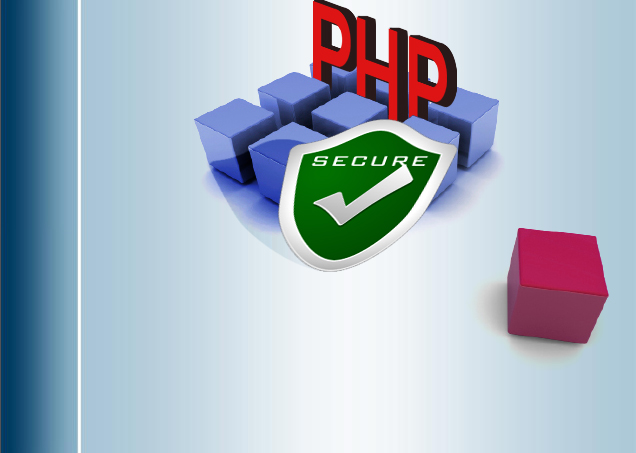 Open Source PHP
The Secure Use of
Presented for: 
         Dr. Edward Chow
By:
         Abdullah Almurayh
CS591
Fall2009
UCCS.EDU
Outline
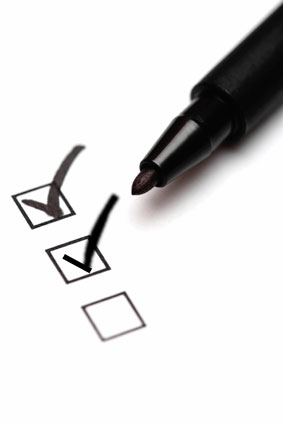 Background
Vulnerabilities 
Solutions
Outlook
Demos
Conclusion
References
PHP
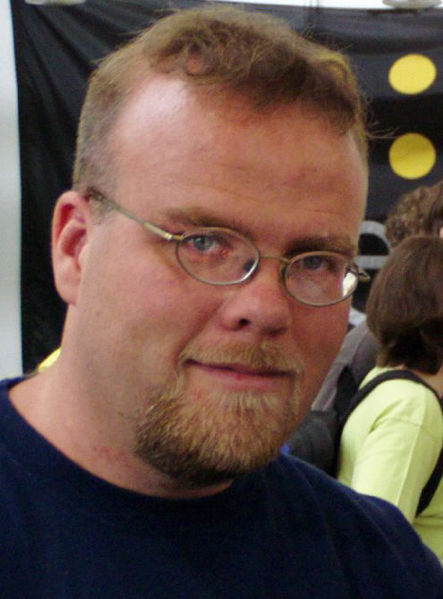 PHP History:
Created in 1994
PHP: Hypertext Preprocessor
Dynamic web pages
“High-level” languages
Rasmus Lerdorf
Created PHP
PHP can do!
math operations +, /, -, x
logical operations <, >, =, !, |
support databases
control files
PHP
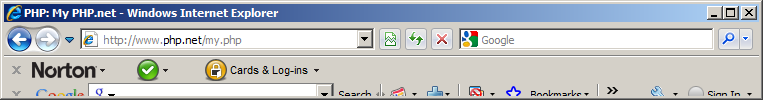 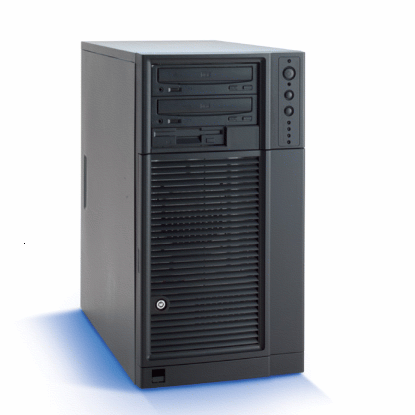 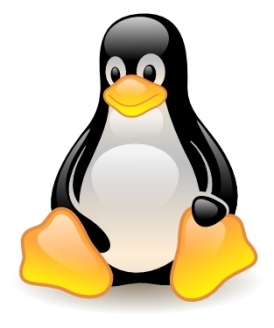 PHP Support:
Operating systems :
Linux, Unix, Solaris, Open BSD, Microsoft Windows, Mac OS X, RISC OS.

Web servers :
Apache, IIS , Personal Web Server, Netscape and iPlanet servers, Oreilly Website Pro server, Caudium, Xitami, OmniHTTPd.
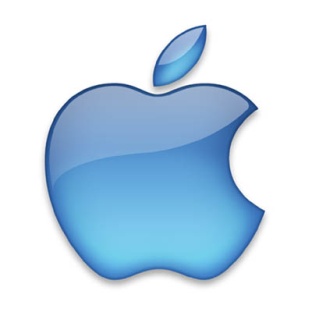 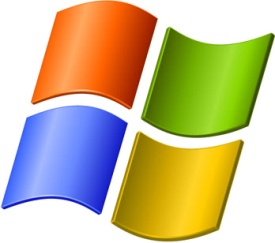 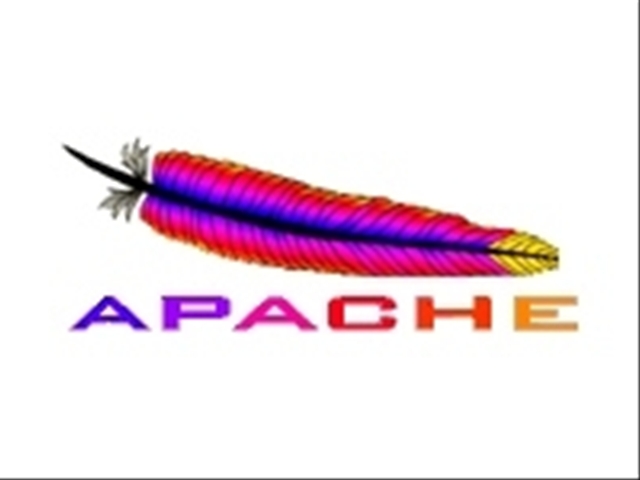 PHP
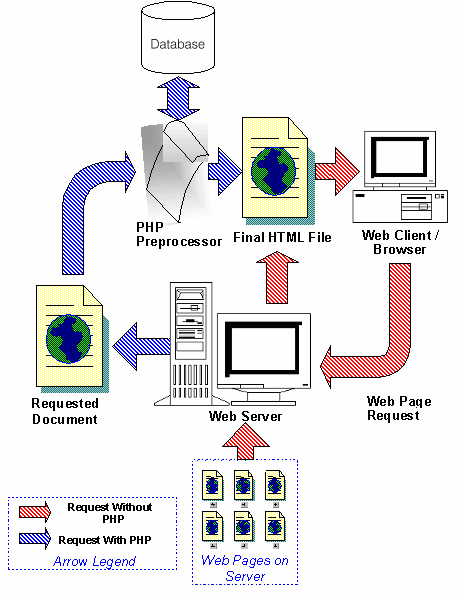 PHP Work:
Performs programmed actions, and returns HTML code that will then be sent back to your customer's web browser.
Embedded in HTML code:
<html><body><?php echo "Hello World";?></body></html>
PHP
PHP Usage:
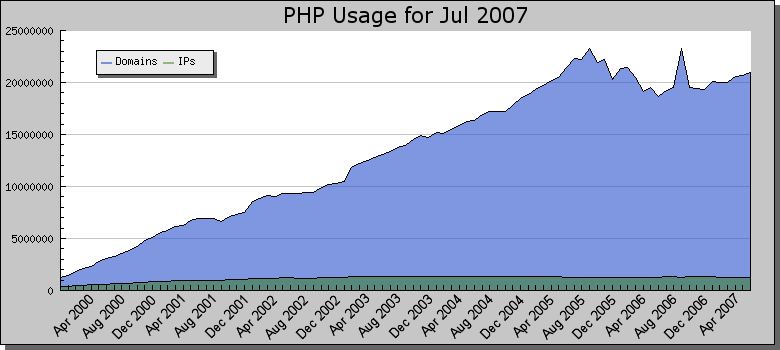 PHP
PHP Usage:
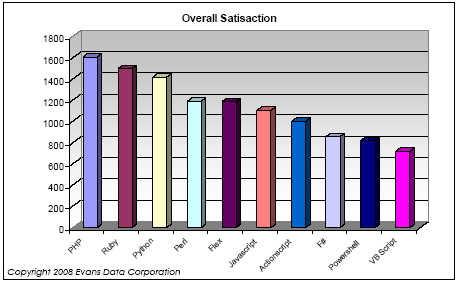 Open Source PHP
Open Source PHP Systems:
Programmed by Organizations
Professional features
Advanced Functions
Secured and Supported
Freeware or shareware
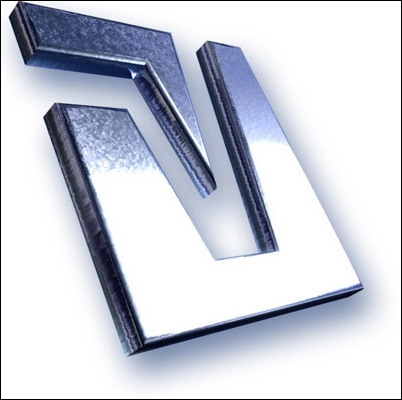 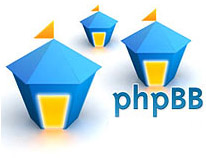 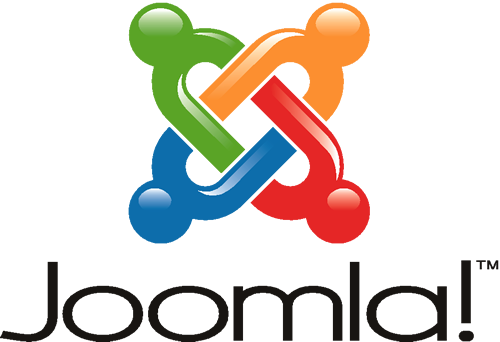 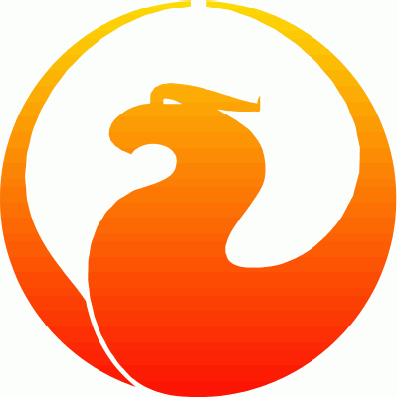 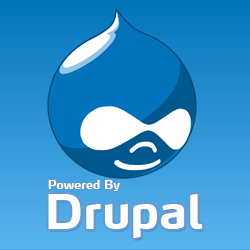 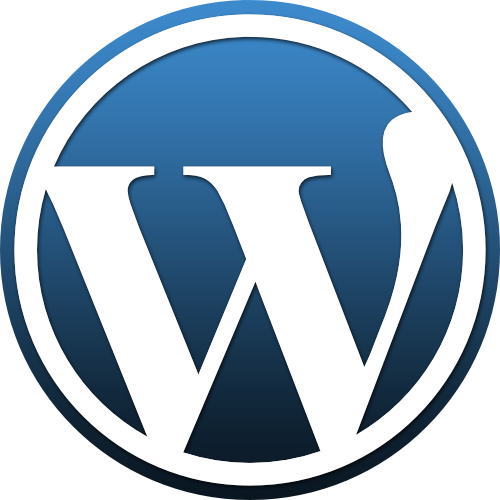 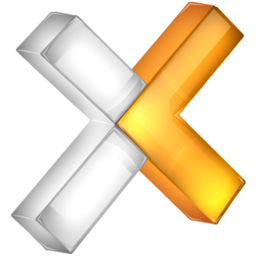 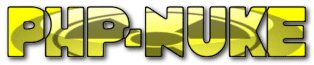 Open Source PHP
Open Source PHP Systems:
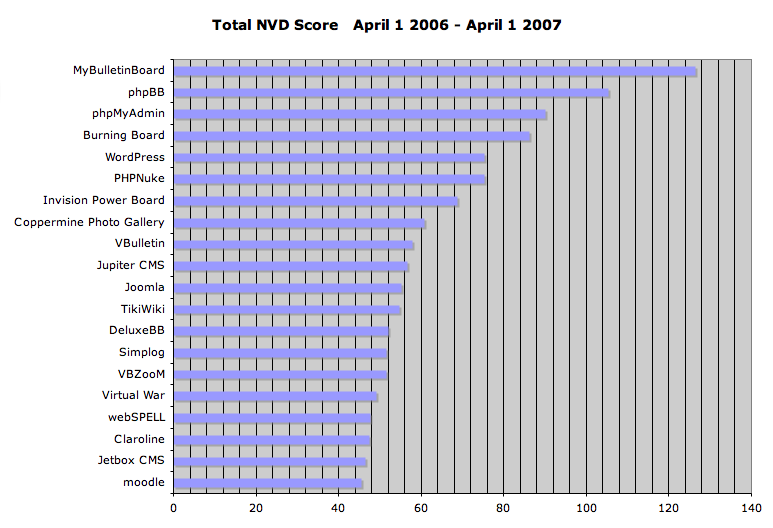 Reasons for Being Hacked :
Webmaster:
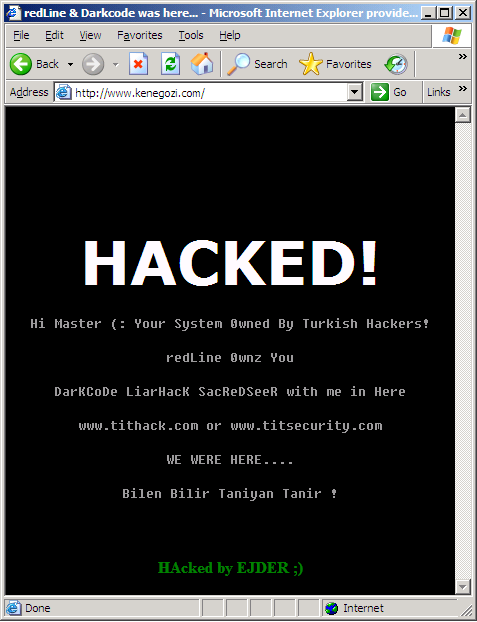 Careless
inexpertness
Hacker:
Malice
harmfulness
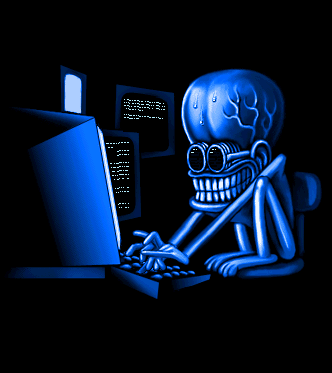 Vulnerabilities :
Cracked Systems:
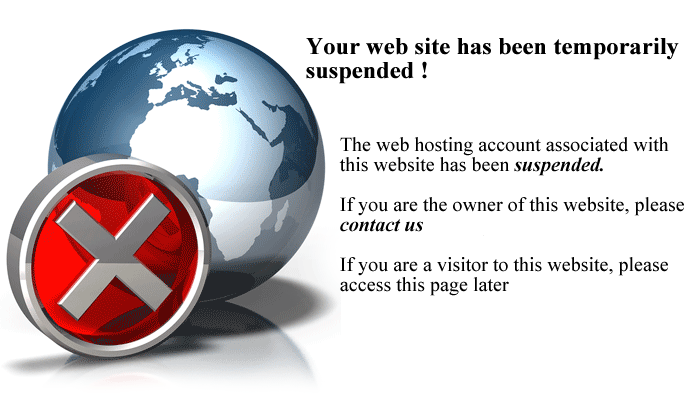 Crackers create vulnerable codes to 
hack your website instead of assisting 
you
Bundled Scripts:
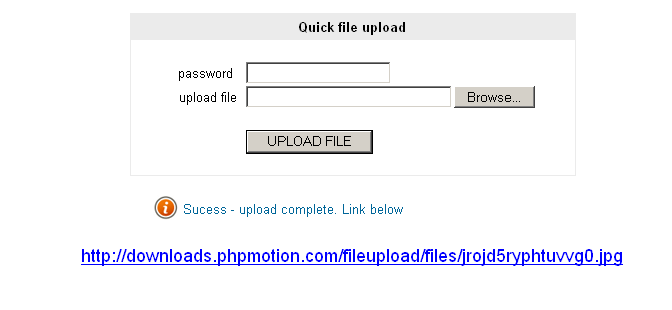 Images storage
Uploader
Filestorage
Vulnerabilities :
Firewalls:
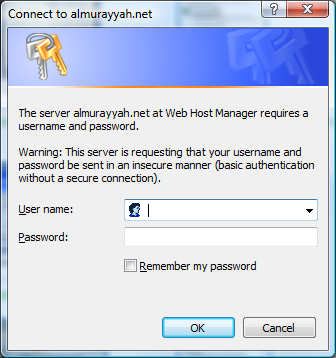 Admin directories
Security directories
Configurations directories
Permissions:
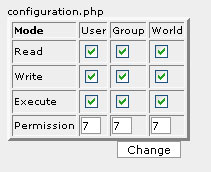 Configuration or security files 
 Readable
 Writable
 Executable
Vulnerabilities :
Explored Directories:
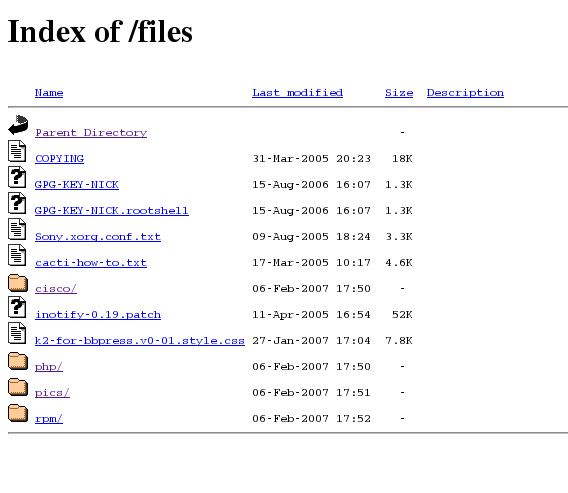 easy to learn what a directory contains.
Installation Files:
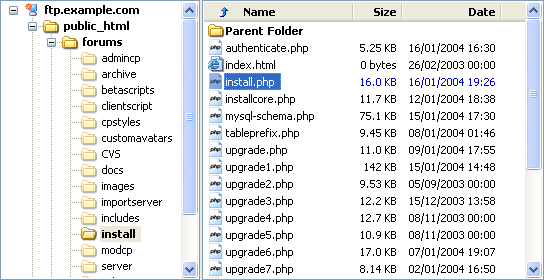 Overwrite the entire website if the installation  wizard is launched
Vulnerabilities :
Configuration Files:
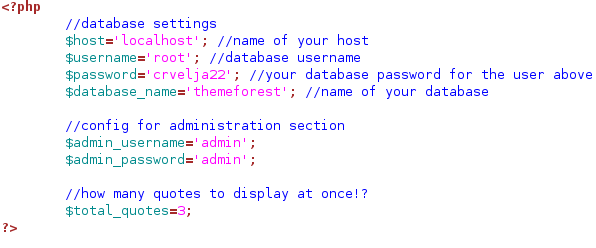 Most of configuration and setting parameters are included in these file.
Guessable Security Information:
•Default passwords: password, default, admin, guest…
•Doubled words: crabcrab, stopstop, treetree, etc 
•Common sequences: qwerty, 12345678, 111111  etc 
•personal : DL# , ID#, SSN, DOB SID , etc
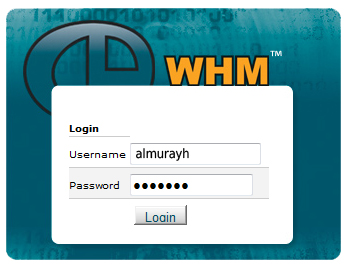 Vulnerabilities :
Non-protected Computers
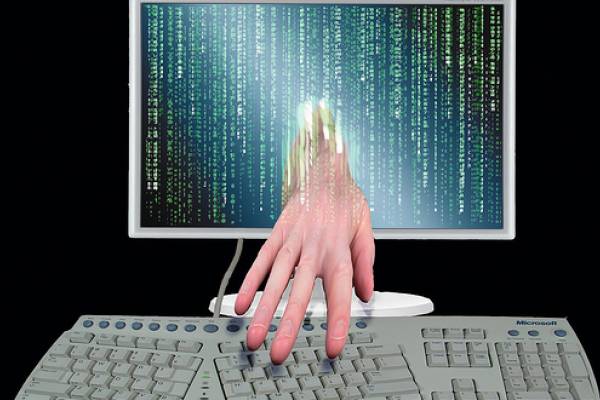 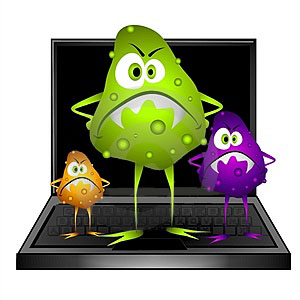 Solutions:
Trusted and Licensed PHP Systems:
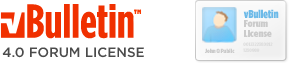 Pay and be safe!
Use trusted free Systems
Updating and Upgrading:
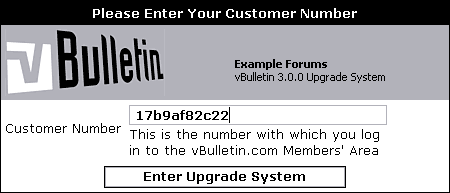 Update to patch and secure. 
Upgrading  for features.
Solutions:
Web protection Tools:
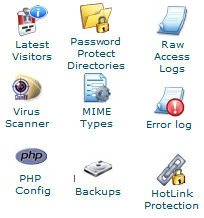 Web Virus Scanning
Visitor log
HOT link protection
Backup
…
Vulnerabilities Scanner:
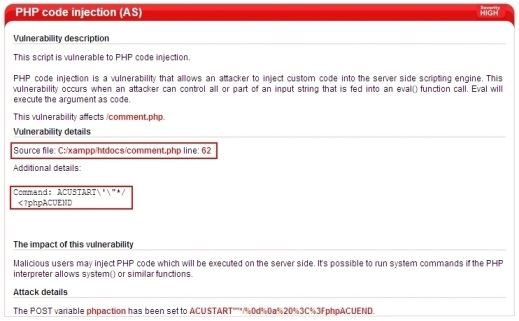 Errors
 Danger functions
 Exploits
…
Solutions:
Encryption :
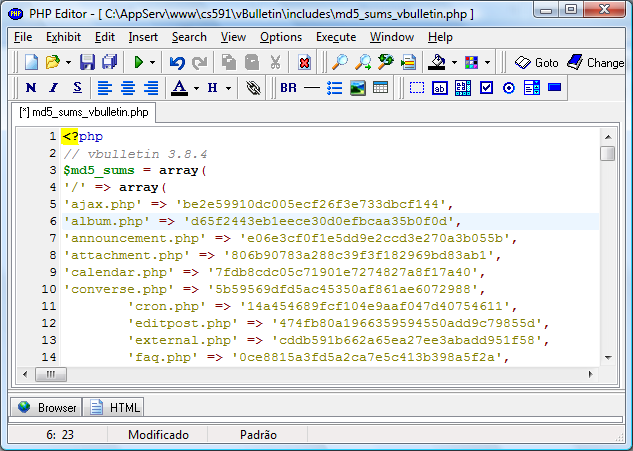 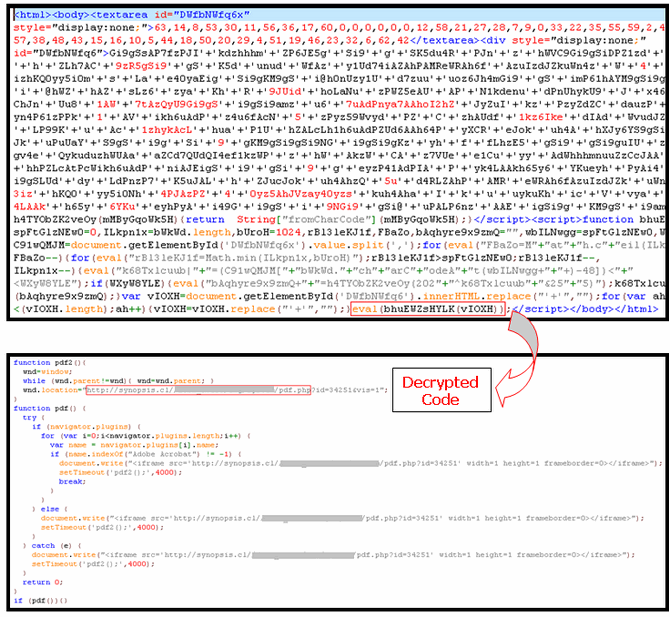 Encrypted files 
Use Systems support Encryption mechanisms
…
Disguised Contents:
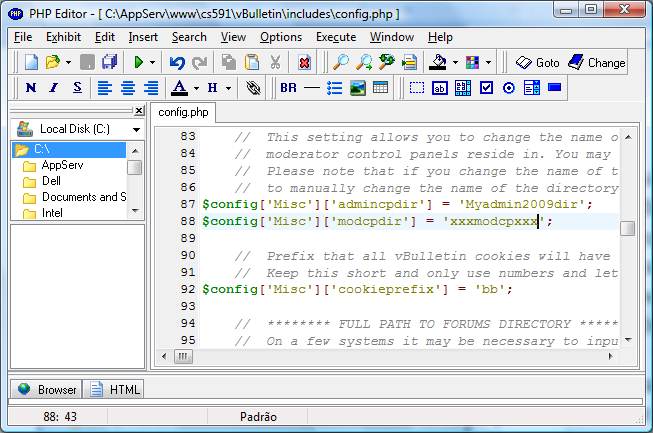 Hide website contents
Change default paths
…
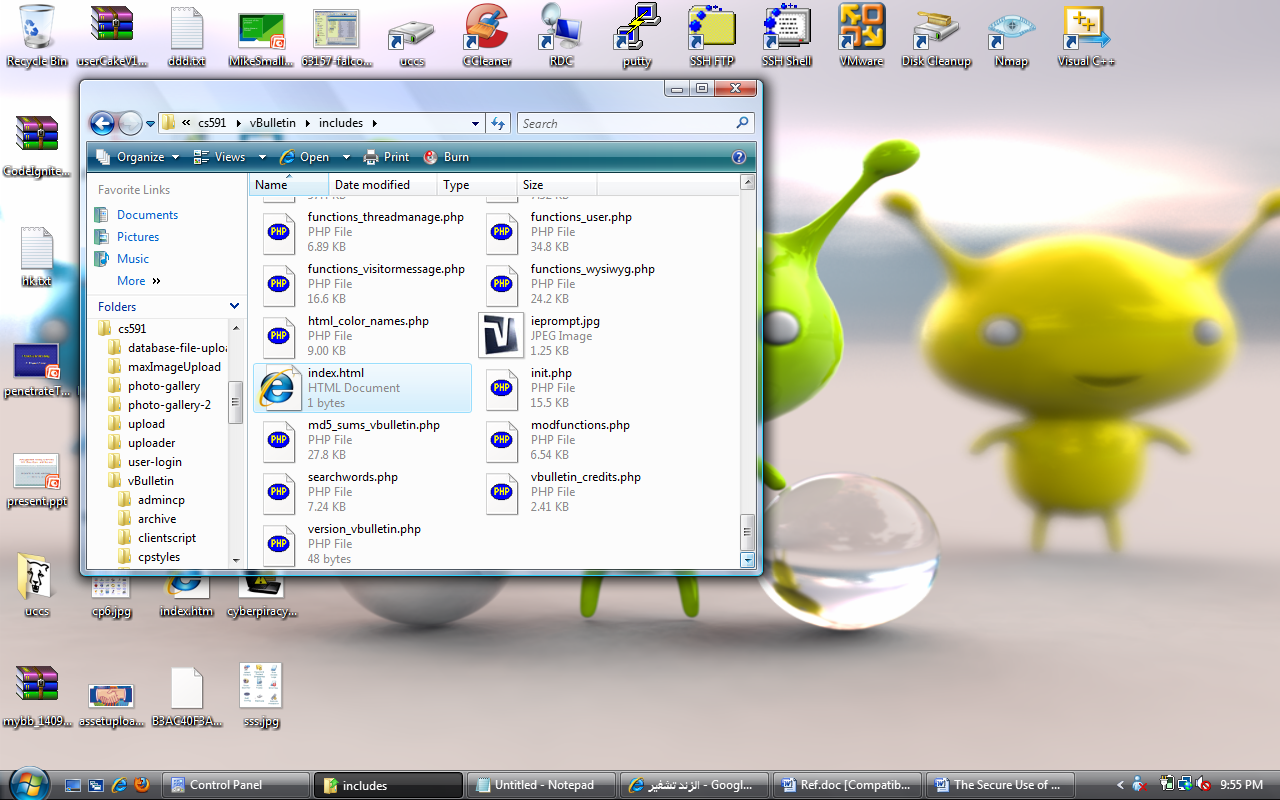 Solutions:
Website Cleaning
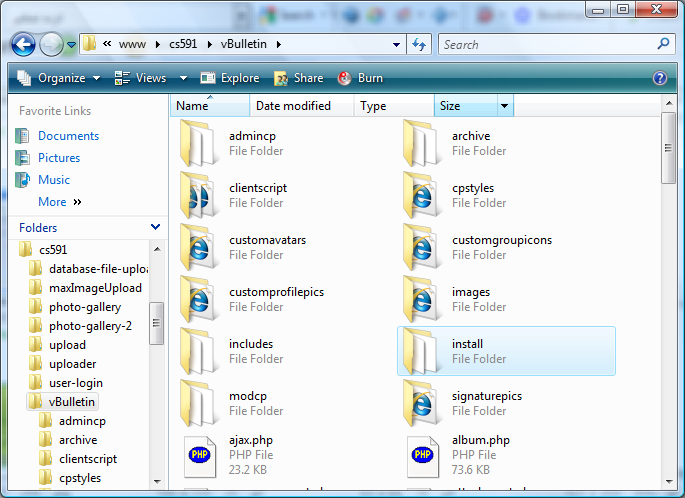 Dump Unused files
Remove installation files
Clean anything causes hacking.
Forbidding and Premising:
administration Dirs.
Security information and settings.
 Forbid configuration files from being :
 Read
 Overwritten
 Downloaded
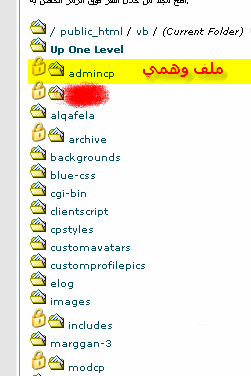 Solutions:
Protecting Our Computers
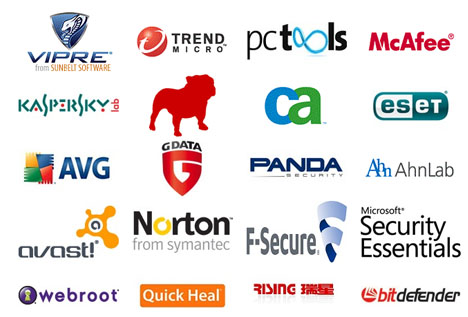 Outlook:
Changeable Variables
 Auto:
 Cleaning 
 Maintaining
 Continued Support
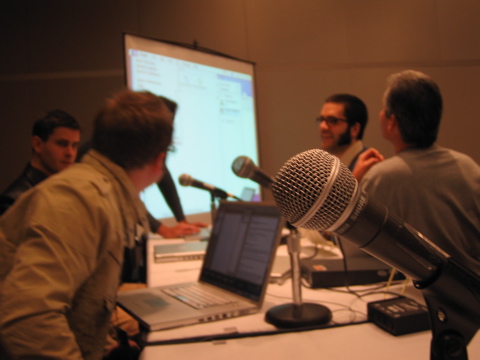 Demos on vBulletin:
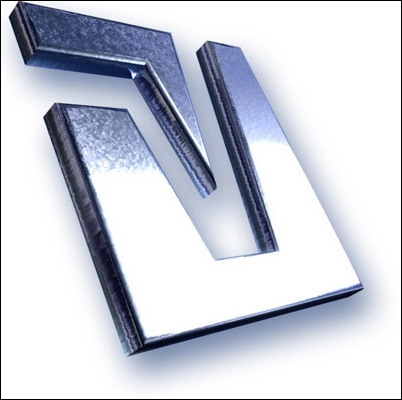 Exploiting Unsecure Scripts
http://www.cs591.edu/uploader/images/my_last_party2009.php.gif
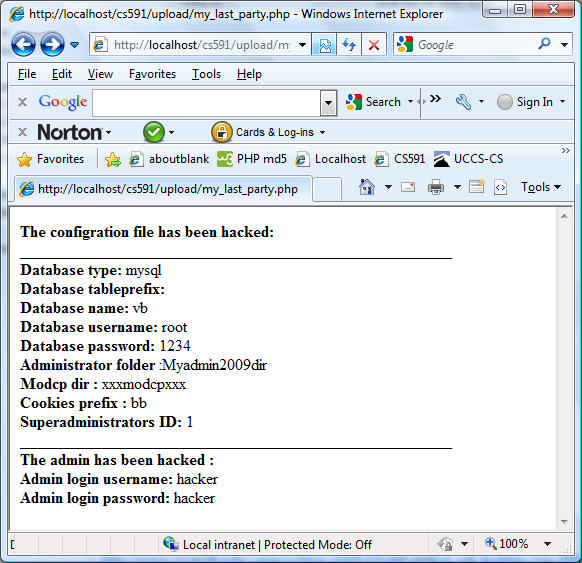 Write an exploit code
Save it as an image
Upload it.
Run the hacking file
Admin gained!
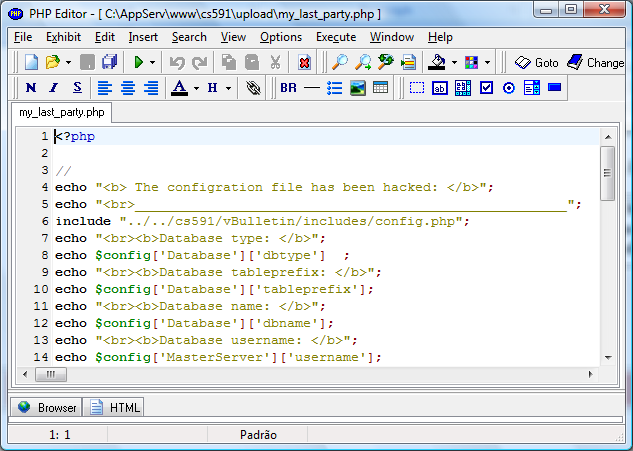 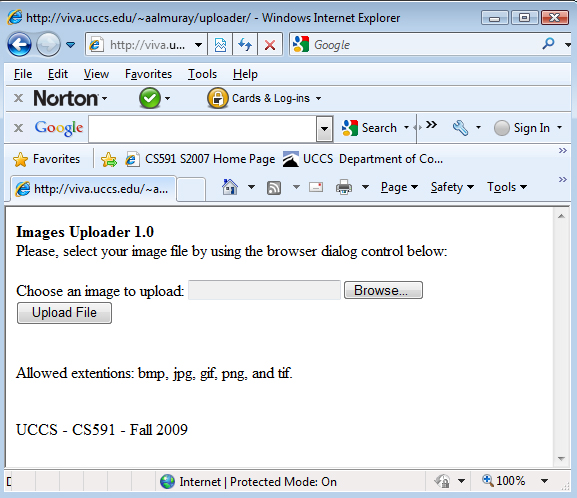 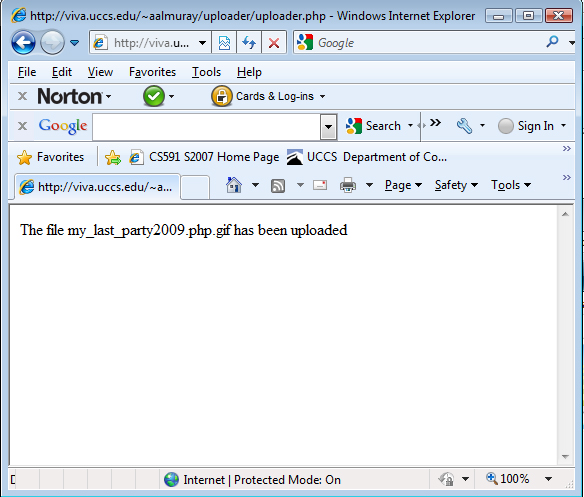 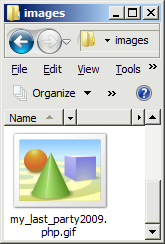 Demos on vBulletin:
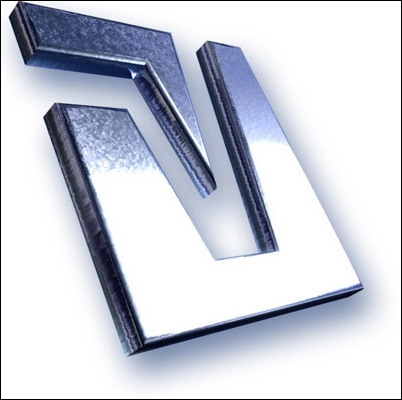 Exploiting Installation Wizard
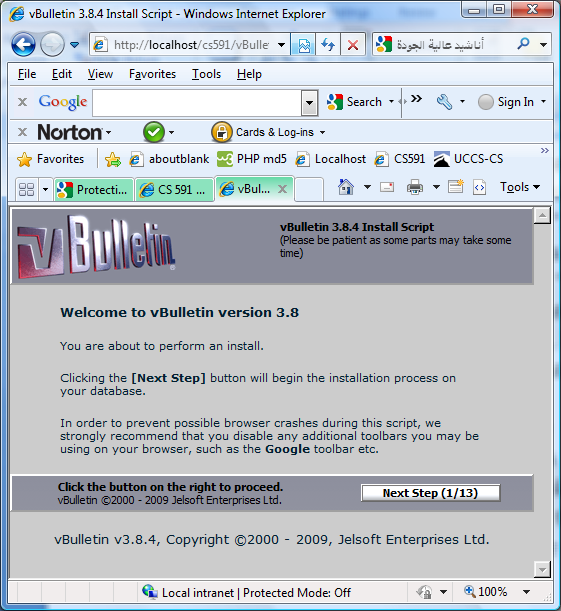 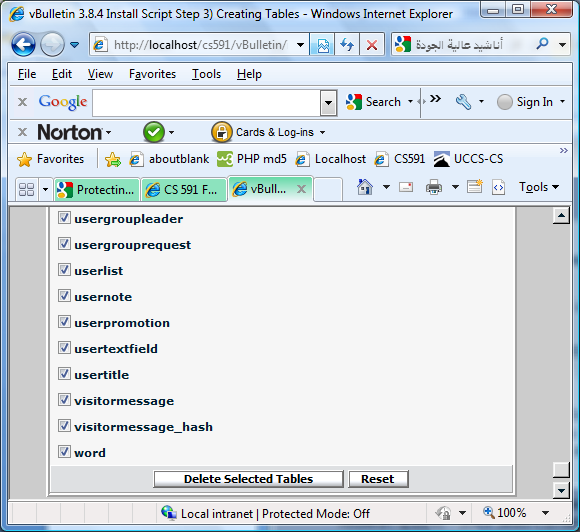 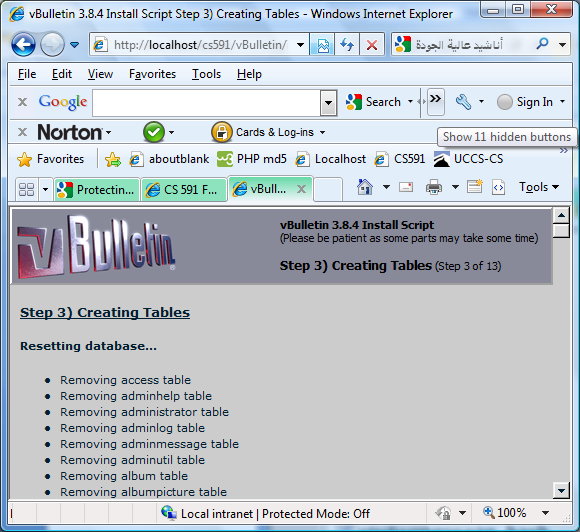 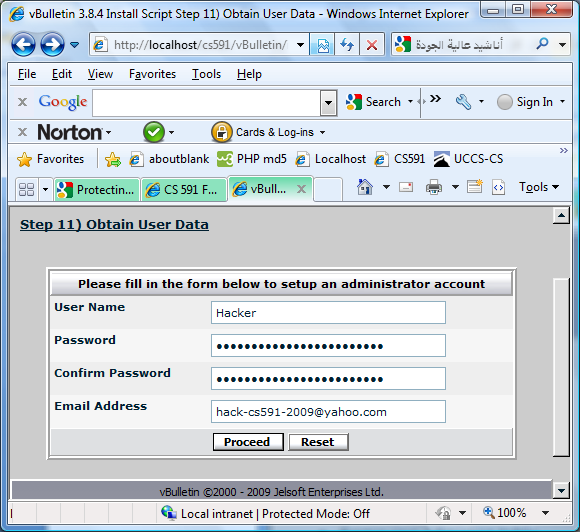 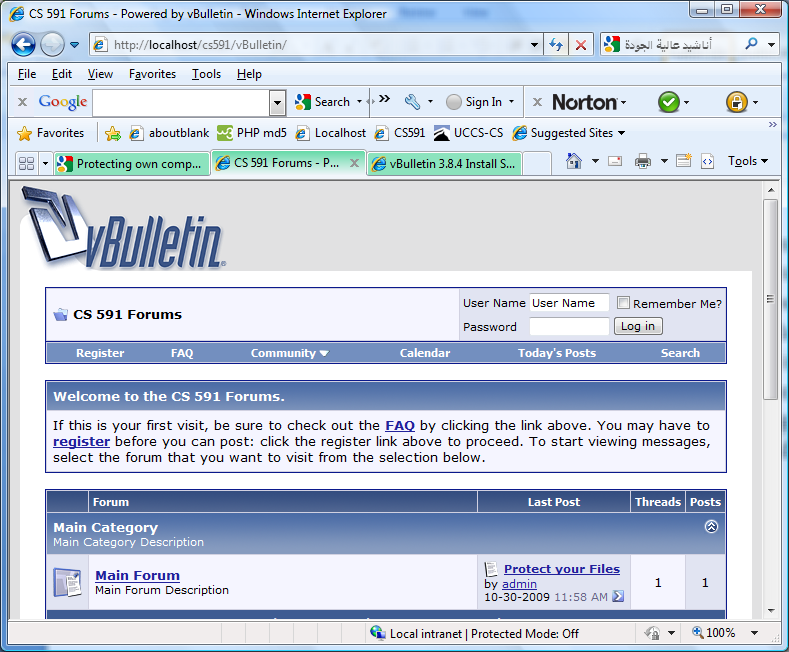 Find the installation Dir.
Run the wizard
Drop & create new.
Admin Gain !
http://www.cs591.edu/vBulletin/install
News:
Vulnerabilities Search Engines:
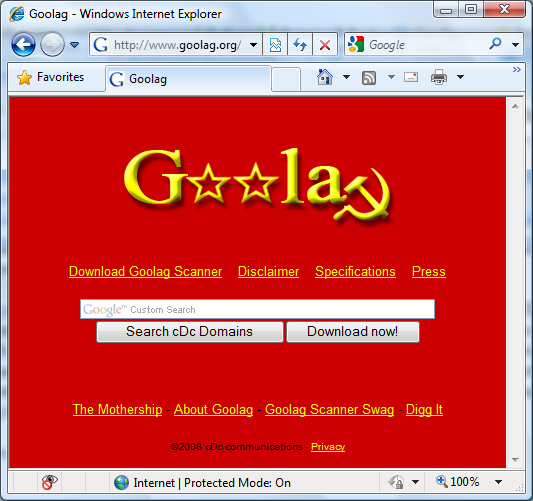 Uses Google to search for vulnerabilities.  Cool! for fresh hackers
http://www.goolag.org/
Conclusion:
Open Source PHP enhance websites’ performance.
Non-expert or careless webmasters inadvertently cause threats for websites.
Hackers exploit possible vulnerabilities to hack or crack websites.
Webmasters need to improve their abilities of website administration.
Webmasters should learn how their websites can be exploited and patch them.
References
?
Book:
[01] UNIX WebMaster Bible   by Nabajyoti Barkakati, Naba Barkakati
Web:
[01] http://funkatron.com/
[02] http://www.php.net/
[03] http://en.wikipedia.org/wiki/PHP
[04] http://www.devshed.com/c/a/PHP/
[05] http://www.alberton.info/secure_php_installation.html
[06] http://www.dwheeler.com/secure-programs/Secure-Programs-HOWTO/php.html
[07] http://md5.kokosdesign.de/
[08] http://www.w3schools.com/php/php_secure_mail.asp
[09] http://www.zend.com/en/
[10] http://www.apache.org/
[11] http://www.addedbytes.com/php/writing-secure-php/
[12] http://www.opensource.org/docs/definition.php
[13] http://www.webdesignbooth.com/20-promising-open-source-php-content-management-systemscms/
[14] http://www.sandhill.com/opinion/editorial.php?id=157
[15] http://www.itsmproject.com/
[16] http://php.opensourcecms.com/
[17] http://www.oreillynet.com/pub/a/php/2001/02/22/php_foundations.html
[18] http://www.breakingpointsystems.com/community/blog/php-safe-mode-considered-harmful
[19] http://stateofsecurity.com/?p=554
[20] http://www.learnphp-tutorial.com
[21] http://www.gfi.com/whitepapers/detect-hackers-on-web-server.pdf
[22] http://searchengineland.com/hackers-launch-goolag-a-google-vulnerability-scanner-13444